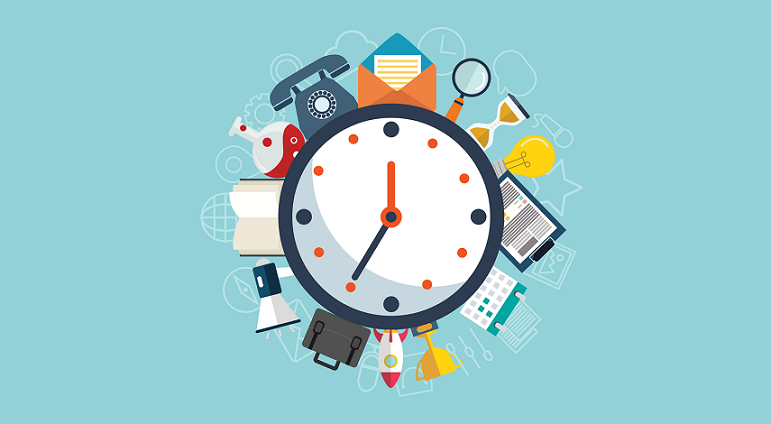 Zaman Yönetimi
Zaman Yönetimi
Nedir bu zaman
Zaman paha biçilmez bir kaynaktır. Belirli bir ritimle amansızca akar gider.

Geçen zamanı geri döndüremeyiz. Zaman demokratik bir şekilde paylaşılan bir kaynaktır. Hepimizin günde 24 saati, her haftada yedi günü vardır.
 Zamanı satın alamayız, biriktiremeyiz, ödünç alamayız, çalamayız, hiç bir şekilde değiştiremeyiz. 

Tek yapabileceğimiz sahip olduğumuz zamanı en iyi şekilde değerlendirmektir (Scoot, 1999)
Alınır mı? Satılır mı?
İnternette arattığınızda hayatları 1 saniye içerisinde kurtulan insanların görüntülerine ulaşabilirsiniz. 

1 saniye bile bu kadar değerliyken zamanın fiyatı olabilir mi sorusunu düşünmek gerekiyor.
Vakit nakittir atasözüne göre bakıldığında, zaman parayla eşitmiş gibi görünüyor olsa da aslında değildir. 


              Zaman biriktirilemez 
    ancak tasarruf edilebilir bir          kavramdır.
Soru ?
Bir haftası  168 saat olan ve  bir  saniyesinin bu kadar değerli olabildiği  kavramın kontrolünüz dışında boşa harcanması zamanınızı kontrol etme ve zamanınızı yönetme konusunda harekete geçmeniz için yeterli olur mu?
AMA ZAMANIM YOK!” CÜMLESİNİ UNUTUN


                                 ve 


     Zamanınızı nasıl yönetebilirsiniz hep beraber bakalım
Zaman planlaması
kişiye göre değişmekle beraber kesinlikle yazarak yapılması gerekmekte. Kaleme dökülen planlar araştırmalara göre
 hem motive edici olmakta,
 hem de hatırlamak adına daha kalıcı bir çözüm olmakta.
Zaman yönetimi yapılırken hangi hususlara dikkat etmek gerekiyor
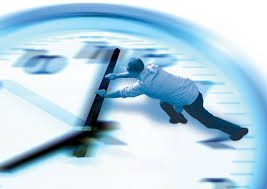 1- Amaçlar
Yapmak istediğin  tam olarak ne? 
Günlük, haftalık, aylık ve yıllık dönemlerde amacımız nasıl şekilleniyor?
2- Haftalık ve günlük planlar
Haftalık olarak bir program hazırlanması, günleri daha net ayarlamamıza yardımcı oluyor. Günlük planlar ise saatleri verimli kullanmayı sağlıyor. Tüm planlar yazarak yapıldığı için unutulması riski ortadan kalkıyor.
3- Öncelikler
Saatlik, günlük, haftalık, aylık yada yıllık olmak üzere 
  eğer bir plan/program yapıyorsak bunun içerisindeki    öncelikleri mutlaka belirlemek gerekiyor.
4- Zaman hırsızları ???
Zamanını tüketen vampirler nelerdir?

Harcanan 1 dakika saatlere, saatler günlere nasıl ulaşıyor 

Programlı olmaya çalışsakda engellerimiz ,zorluklarımız neler
Telefon  (1.sıradaki hırsızı  bulduk)
Gün içerisinde Facebook, Twitter, Youtube, Instagram vb. mecralarda harcadığınız zaman ne kadar?

 Kendinize ayırdığınız 10 dakikalık ders arası molalarda ilk işiniz cep telefonunuza sarılmak mı oluyor?
Dağınıklık – Düzensizlik
Görsel düzen zihinsel düzeni sağlar. Zihinsel sakinlik ise motivasyonu artırır.
 Dağınık bir çalışma odası /masası sizin ders  çalışmanızı engelleyecektir. 
Gözleriniz ve kafanız yorulacak, objeler çeşitli çağrışımlara sebep olarak aklınızı dağıtacaktır.
“hayır” diyememek
en önemlisi “hayır” demeyi bilmek. Kimseyi üzmemek adına bu kelimeyi kullanmaktan genellikle kaçınmaktayız.

 Bir öğrenci ertesi günün sınavına hazırlanırken, bir arkadaşının ufak bir ricasını kıramayabiliyor. En ufak bir kopukluk ise motivasyonu kaybettirdiği gibi önemli bir görevi de kaybetmenize neden olabiliyor. Bu nedenle karşı tarafa durumu anlayacağı şekilde izah ederek “hayır” demeyi başarmak gerekiyor.
kararsızlık
Kararsızlık, hedef belirlememekten ve kısa vadeli planlar yapmamaktan kaynaklanıyor. Boş bir gününüzde “bugün ne yapsam / yapsak?” sorusu kararsızlık ve plansızlıktan kaynaklanmatadır.
Ertelemek- ertelemeyi ertelemek….
Erteleme ise kararsızlığa bağlı olarak ve aynı zamanda ayrı olarak karşımıza çıkmakta.

 Karar verememek çoğu zaman bir durumu başka bir güne saate atmaya sebep olabiliyor.
Peki     Neden erteleriz
Başaramama, yapamama, bitirememe, yetiştirememe kaygısı,

Organize olamama, yapılacak olan işi sıkıcı bulma,

Mükemmelliyetçi olma,

Acelecilik
Zaman yönetiminde püf noktalar:
İşleri küçük bölümlere ayırın.
Ertelemeyin şimdi yapın.
Kendinize işlerin bitmesi halinde küçük ödüller koyun.
En verimli çalıştığınız saatleri belirleyin.
Başladığınız işi tamamlayın.
Her 1 saate 10 dk. mola verin.
Zor dersleri  önce yapın kolay ve sevdiğiniz dersleri sona saklayın.
Yaptığınız planlara sadık kalın ve tek bir takvim kullanın.
Zaman yönetiminde püf noktalar -2
Yapılacak işlerinizi öncelikli, acil, önemsiz, gereksiz şeklinde işaretleyin.
Bu konuda şu maddeleri kullanabilirsiniz.

1. Acil Olmayan ve Önemsiz İşler
2. Acil ama Önemsiz İşler
3. Acil Olmayan ama Önemli İşler
4. Acil ve Önemli İşler
Ve son
Geçmişi unutun. Eskiden yapılanlar artık geçti gitti. Şimdiki zamana ve geleceğe odaklı hareket edin.
Yapacağınız her iş için bir başlangıç birde bitiş zamanı belirleyin. Bu sürece uyum göstermeye gayret edin.
Sık sık not alın. 


Planlamada zaman kaybetmeyin hızlıca yapıp derhal harekete geçin.